Day 4 – Spelling, punctuation and grammar.
SPAG lesson – Elmer 
Questions to ask prior to the lesson: 
Why does Elmer’s name have a capital letter? 
What do we need at the beginning of each sentence?
What type of punctuation do we need at the end of a sentence?
What type of punctuation do we need at the end of a question?
What is a noun?
What is an adjective? 
What is a verb?
Activity – work through the sheet on the next slide to answer the  SPAG questions. The answers to the questions will be provided on a separate sheet.
Day 4 – Spelling, punctuation and grammar.
Reminders:
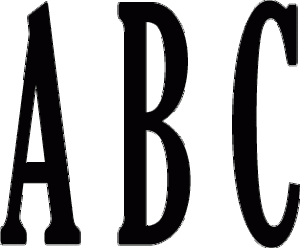 Capital letters at the start of a sentence and for names.
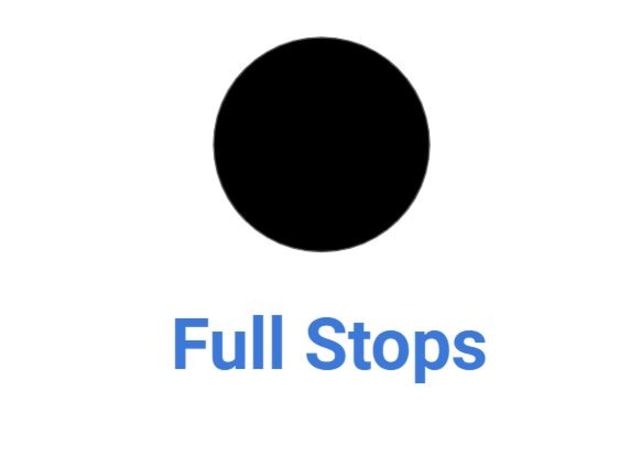 Full stop at the end of a sentence.
Adjective: describing word
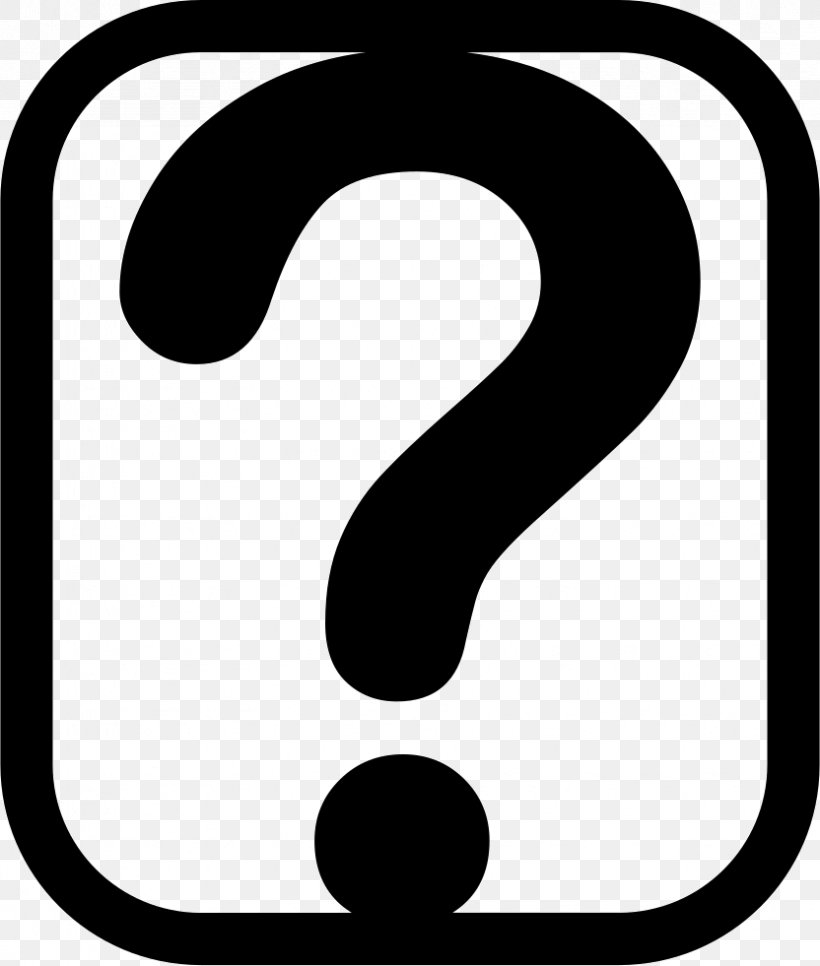 Verb: doing/action word
Question mark at the end of a question.
Noun: name of a place, person or thing.
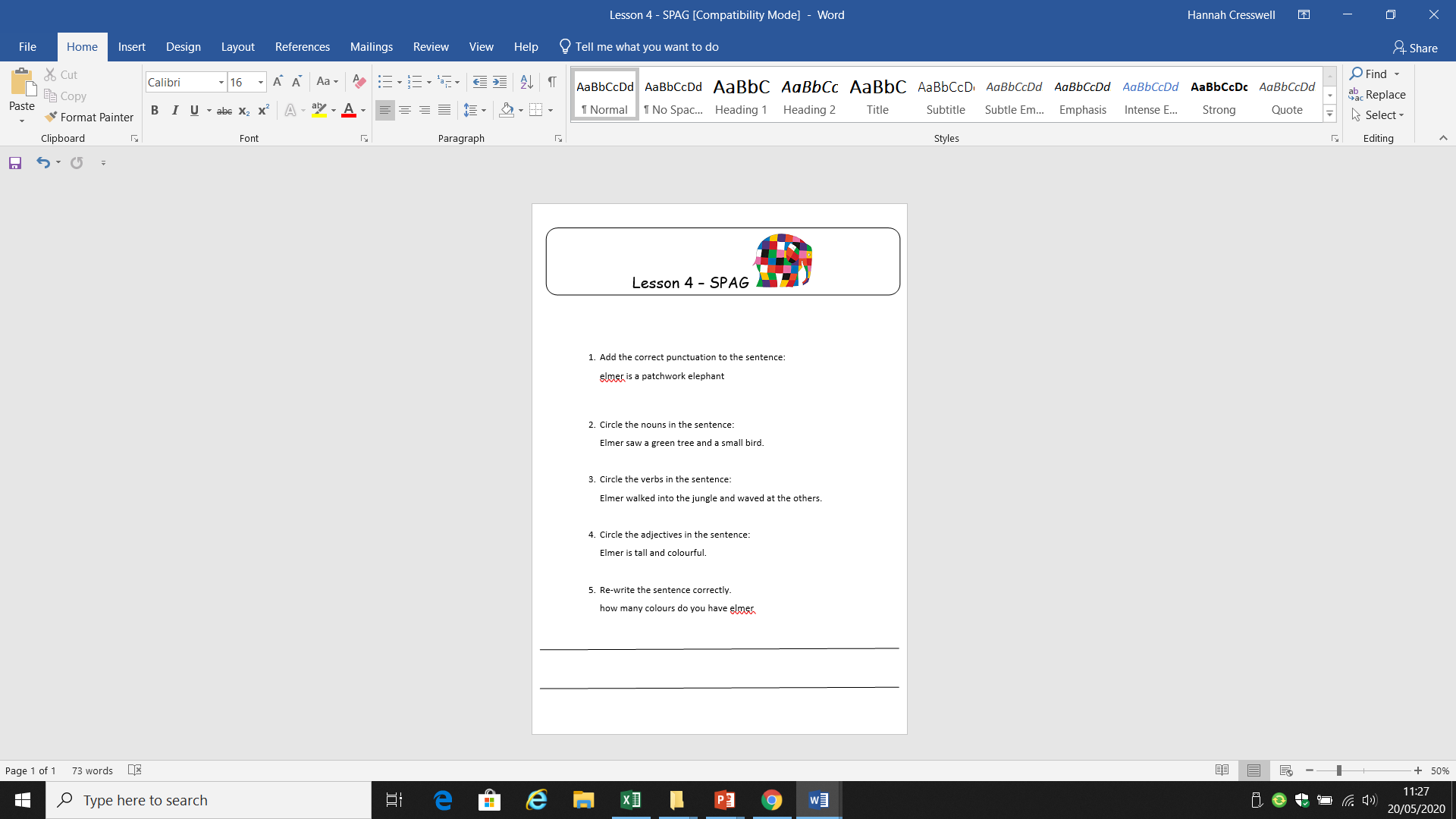